Öffentliche FinanzenundAußenwirtschaft
Wilhelmshaven
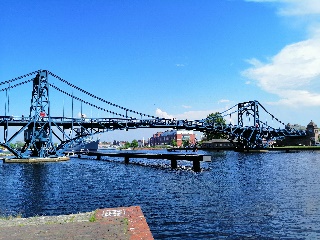 Diese Vorlesung wird in Bild
und Ton des
Dozenten
mitgeschnitten
und anschließend online zur
Verfügung gestellt
Prof. Dr. Bernhard Köster
Jade-Hochschule Wilhelmshaven
http://www.bernhardkoester.de/vorlesungen/inhalt.html
Internalisierung von Externalitäten
Schaffung von Anreizen, damit Menschen die externen Effekte bei ihren Handlungen berücksichtigen. 


→	Besteuerung der Produzenten

→	Erhöhung der Produktionskosten

 →	Zuweisung von Eigentumsrechten

→	Vergabe von Lizenzen 


so dass Marktprozesse wieder zu einem sozial optimalen Resultat führen
Verschiebung der Angebotskurve nach oben
Internalisierung gemäß dem Coase-Theorem
Internalisierung von Externalitäten
Mitunter sind markbasierte Lösungen  nicht möglich zur Lösung des Problems der Externalitäten:

→	direkte Regulierungen seitens des Staates

	z.B.

Impfzwang

Festlegung von Emissionsniveaus

Vorschriften für die Anwendung von Technologien
Katalysator
Feuermelder
Das Gravitationsmodell: Wer handelt mit wem und von welchen Größen hängen die Handelsvolumina ab?
Suchen Sie die Daten zu den Exporten und Importen der 20 größten Handelspartner (Länder) der USA gemessen in US-Dollar

Eine relativ einfach zu verendende Datenbank zu internationalen Handelsbeziehungen findet sich bei
	International Trade Center 
     einer Institution auf Initiative von WTO/UNCTAD
	https://www.trademap.org
Haupthandelspartner der USA (2019, Güter)
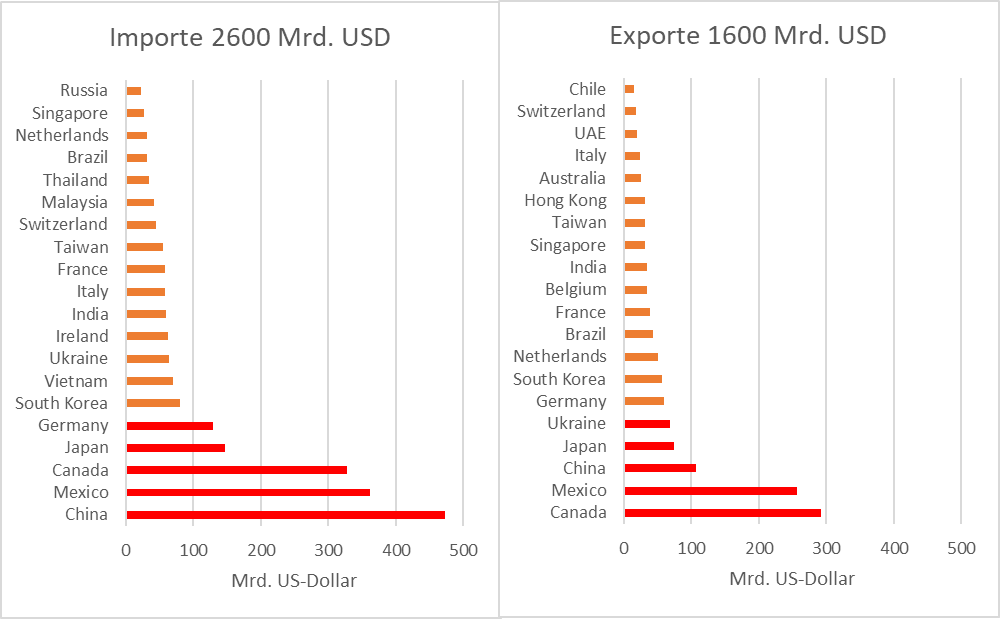 56%
49%
Quelle: ITC
Gravitationsmodell: Größe und Abstand
Aus dem deskriptiv empirischen Befund zur regionalen Aufteilung der internationalen Handelsströme der USA lassen zwei Zusammenhänge ablesen
Je größer die Handelspartner, desto größer ist das Handelsvolumen
Je geringer der Abstand zwischen den Handeslpartnern, desto größer das Handelsvolumen
Gravitationsmodell: Größe
Die Erklärung der Abhängigkeit der Handelsvolumina von der Größe der Volkswirtschaften kann theoretisch von Angebots- und Nachfrageseite motiviert weren:
Größere Volkswirtschaften produzieren mehr Güter und können damit mehr auf den Weltmärkten anbieten
Größere Volkswirtschaften generieren mehr Einkommen und können damit auf den Weltmärkten mehr nachfragen
Gravitationsmodell: Abstand
Bezogen auf die Strecke zwischen zwei Märkten, die sich in unterschiedlichen Ländern befinden, bedeutet ein größerer Abstand auch höhere Transportkosten und damit auf Ex- und Importkosten
Generell werden diese höheren Kosten sich in eine Reduktion der Handelsvolumina übertragen
Damit ergibt sich ein umgekehrt proportionaler Zusammenhang zwischen Abstand und Handelsvolumen
Fallstudie:

Größe der EU-Länder und Handelsbeziehungen USA-EU
Volumen der Handelsvolumina USA-CA und USA-MEX vs USA-EU
Bestimmen Sie gemessen am BIP (Euro nominal) der EU den Anteil der EU-Mitglieder an der EU

Bestimmen Sie gemessen am BIP (Euro nominal) der EU den Anteil der EU-Mitglieder an der EU
US-Handelsdaten: ITC Importe und Exporte
Eurozone-BIP: Eurostat
Führen Sie eine lineare Regression durch und interpretieren Sie das Ergebnis
Source: ITC, Eurostat (2019)
Größe der EU-Länder vs Handelsbeziehungen zu den USA
Source: ITC, Eurostat (2019)
Führen Sie eine lineare Regression durch und interpretieren Sie das Ergebnis, Daten verfügbar durch Doppelelklick
Source: ITC, Eurostat
Größe der EU-Länder vs Handelsbeziehungen zu den USA (2019)
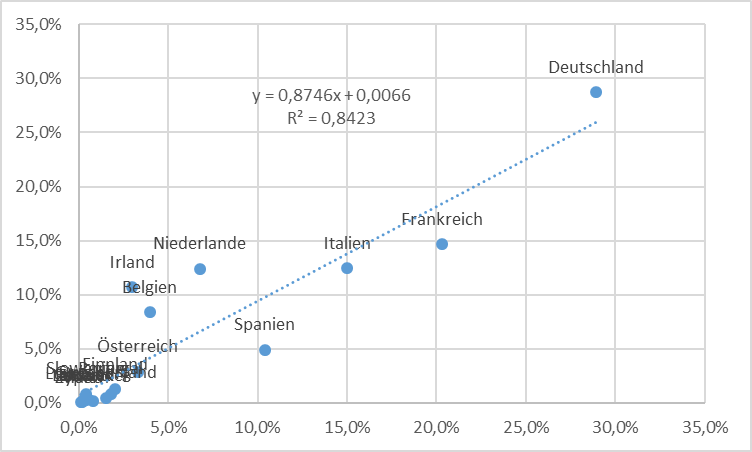 Anteil am US-Handel der EU
Anteil am BIP der EU
Gravitationsmodell – Distanzbegriff
Der Abstand oder die Strecke zwischen Handelspartnern wird sich, wie schon am Beispiel der USA (Handelsvolumina mit Kanada und Mexiko) im Allgemeinen auf das Handelsvolumen auswirken. 

Ein Distanzbegriff, der sich nur auf den Abstand/Strecke in Kilometern bemißt greift allerdings zu kurz, wie sich am Beispiel der Eurozone-USA-Handelsbeziehungen ablesen lässt.

Denn dann sollte bei einem Vergleich von ITA, ESP, NLD, BEL, IRL vornehmlich die ökonomische Größe der Länder entscheidend sein, denn alle Länder sind in Kilometer alle in etwas gleich weit von den USA entfernt.

Die ökonomische Distanz wird daher weiter gefasst und man unterscheidet im Allgemeinen 5 Dimensionen:

Abstand, Kulturelle Affinität, Geographie, Grenzen, Multinationale Unternehmen
Gravitationsmodell – Distanzbegriff
Abstand: Bezogen auf die Strecke zwischen den Märkten hat einen Einfluss auf die Transportkosten und damit auf Ex- und Importkosten

Kulturelle Affinität: Falls sich zwei Länder kulturell sehr nahe stehen, impliziert dies sehr wahrscheinlich auch eine große ökonomische Nähe und führt damit zu engen Handelsbeziehungen.

Geographie: Seehäfen, Flussverbindungen zu anderen Ländern fördern den Handel. Natürliche Barrieren wie Gebirge hindern Handelsbeziehungen.

Grenzen: Grenzüberschreitender Handel zieht normalerweise viele Formalitäten nach sich, die Kosten verursachen. Zudem können zusätzliche Kosten über Zölle oder Quoten entstehen. Außerdem gehen Grenzen häufig mit einer anderen Sprache einher, was ebenso zu Handelshemmnissen führen kann.

Multinationale Unternehmen: Unternehmen mit Sitzen in mehreren Ländern werden tendenziell mehr Güter und Dienstleistungen zwischen ihren Einheiten austauschen.
Erklärungen Fallbeispiel Eurozone-USA
Mit dem erweiterten Distanzbegriff lassen sich die deutlichen beobachteten Abweichungen von von der Einflussgröße ökonomische Größe erklären:
Zwischen Irland (im 19. Jh. eines der Haupteinwanderungsländer der USA) bestehen traditionell enge Beziehungen. Insbesondere wird in beiden Ländern die gleiche Sparache gesprochen. In der Dimension „kulturelle Affinität“ liegt damit nur eine geringe Distanz vor
Die Niederlande haben mit Rotterdam den mit Abstand größten  Hafen Europas und bilden damit so etwas wie den Brückenkopf für Festlandeuropa in den Handelsbeziehungen mit den USA. Ähnliches gilt für Belgien, die mit Antwerpen ebenfalls einen bedeutenden Hafen besitzen. Zudem sind Belgien und die Niederlande Nachbarländer, so dass sie in punkto Handelsbeziehungen gegenseitig in der Dimension „Geographie“ von einander profitieren können.
Beides sind damit innerhalb des Gravitationsmodells Erklärungen für die relativ großen Handelsvolumina der „kleinen“ Länder NLD, BEL, IRL vergleichen mit ITA und ESP
Warum Gravitationsmodell?
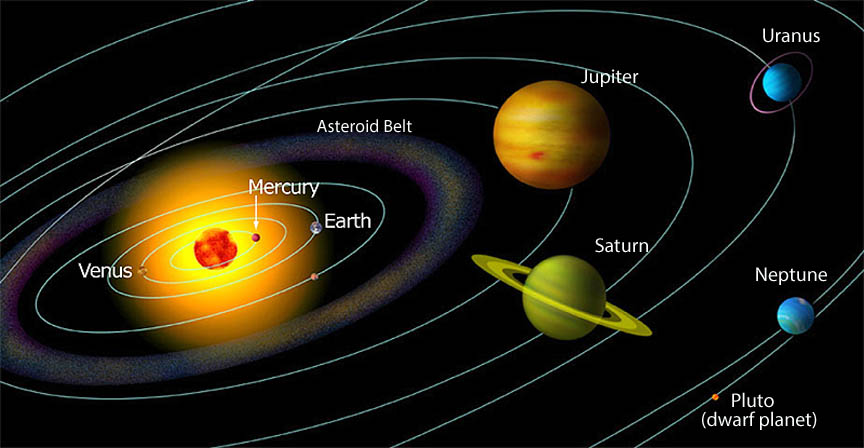 Distanzeffekt
Schätzungen aufgrund des Gravitationsmodells gehen davon aus, dass im Allgemeineneine Erhöhung der Distanz um 1% das Handelsvolumen um 0.7% to 1% senkt.
Grenzen und Handelsabkommen
Handelsabkommen versuchen Formalitäten und Handelsbarrieren wie Zölle und Quoten zwischen Ländern abzubauen
Mit dem Gravitationsmodell kann abgeschätzt werden, ob ein Handelsabkommen tatsächlich zu einer signifikanten Erhöhung der Handelsbeziehung, verglíchen mit der Situation ohne Abkommen führt.
Grenzen und HandelsabkommenBeispiel: NAFTA/USMCA
1994 unterzeichneten Mexiko and Kanada und die USA das North American Free Trade Agreement (NAFTA).
Trump bezeichnete NAFTA als den “schlechtesten Deal aller Zeiten”. Daraufhin wurde 2017/2018 “neu” verhandelt und seit dem Dezember 2019 hat das Abkommen unter dem Kürzel der drei Länder USMCA das NFTA-Abkommen abgelöst.
Entgegen anderer Ankündigungen kann USMCA nur als marginale Anpassung des vorausgehenden NAFTA-Abkommens angesehen werden
Leichte Modifozierungen im Bereich der Automobilproduktion
Anpassungen bei geistigem Eigentum
Aufgrund von USMCA/NAFTA und des geringen physischen Abstands zwischen den Ländern ist der Handel in dieser Region viel ausgeprägter aus zwischen den USA und den EU-Ländern.
Grenzen und Handelsabkommen
Obwohl zwischen Kanada und den USA ein Handelsabkommen besteht und sich beide Länder über die Sprache sehr nahe stehen, ist die formale Landesgrenze weiterhin ein deutliches Handelshemmnis!
Handelsbeziehungen zwischen British Columbia, kanadischen Provinzen und Bundesstaaten der USA
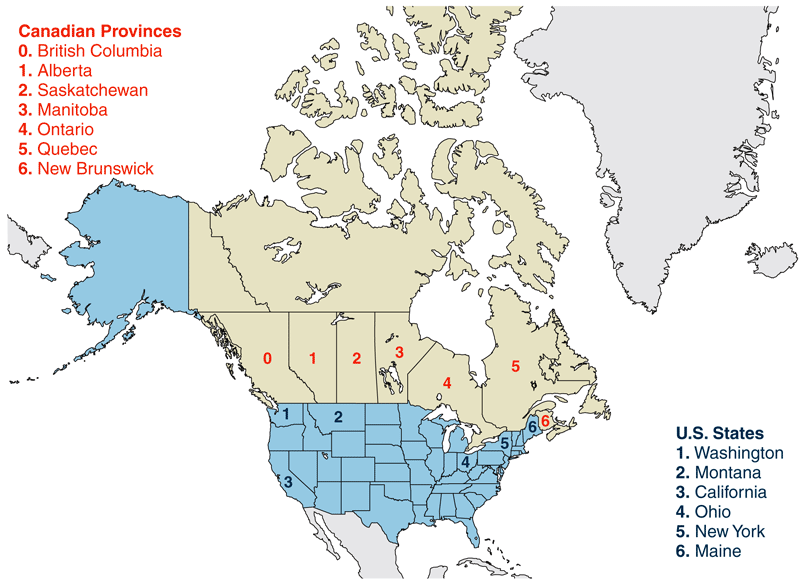 20
Handel mit British Columbia in Relation zum BIP (2009)
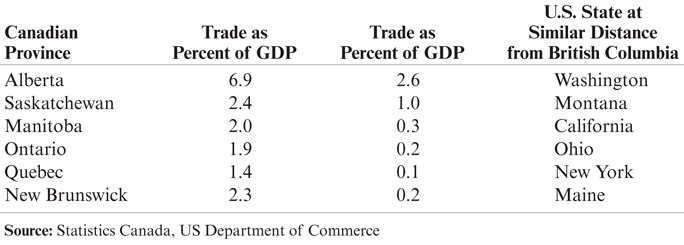 >
>
>
>
>
>
Interpretieren Sie die Daten
Instrumente der Handelspolitik
Zölle und Quoten

Kleines Land

Allgemeines Handelsmodell
Zölle und Quoten in einem kleinen Land
Annahmen:

Kleines Land relativ zum Weltmarkt

Normale Nachfrage- und Angebotsstruktur auf dem Heimatmarkt

Vollkommen preiselastisches Angebot auf dem Weltmarkt
Zoll: kleines Land
Preis p
Weltmarkpreis Pw
Menge x
Zoll: kleines Land (Zusammenassung)
Effekte:

A: Produzentenrente ↑

A+B+C+D: Konsumentenrente ↓

C: Zolleinnahmen ↑

B + D: Wohlfahrtseffekt ↓
Angebot
Preis
P
Pw+t (Zoll)
A
D
B
C
Weltmarkpreis Pw
Nachfrage
IM
Menge X
Importquote: Kleines Land
Preis p
Weltmarkpreis Pw
Menge x
Importquote: Kleines Land
Angebot S
Effekte:

A: Produzentenrente ↑

A+B+C`+C``+D: Konsumentenrente ↓

C`+C``: Quotenrente der Produzenten ↑

B + D: Wohlfahrtseffekt ↓
P
Angebot S`
pwQ
C`
A
D
B
C``
Pw
Nachfrage D
{
{
X
Importquote Q
IM
Unterschiede zwischen Zoll und Quote
Im allgemeinen sind damit die Wirkungen von Zoll und Quote gleich, in den praktischen Auswirkungen unterscheiden sie sich aber:

Rent seeking: Lobbyausgaben, um ein Einfuhrkontingent zu erhalten bindet Ressourcen, während bei einem Zoll alle Markteilnehmer direkt mit dem Aufschlag kalkulieren können

Eine Quote hat direkten Einfluss auf die Menge, während bei einem Zoll der Effekt nur abgeschätzt werden kann, aufgrund einer im Prinzip unbekannten Nachfragestruktur

Der Zoll hat einen direkten Preiseffekt, während der Preis durch eine Quote nur indirekt beeinflusst wird.
Allgemeines Handelsmodell
Die eigene Angebots- und Nachfragestruktur hat eine relevante Größe relativ zum Weltmarkt
Vereinfachend werden nur zwei Länder A, B betrachtet.
Ausgangspunkt ist ein höherer Preis des Gutes in Land A als in Land B im Fall ohne Handelsbeziehungen
Gleichgewicht auf dem Weltmarkt
Weltmarkt
Preis,P
Preis, P
Land A
Land B
Preis, P
Angebot, S
S*
Menge X
Menge X
D*
Nachfrage D
Menge X
Wirkung eines Zolls auf dem Weltmarkt
Weltmarkt
Preis,P
Preis, P
Land A
Land B
Preis, P
Angebot, S
S*
Menge X
Menge X
D*
Nachfrage D
Menge X
Wirkung eines Zolls auf dem Weltmarkt
Weltmarkt
Preis,P
Preis, P
W-A
Land A
Land B
Preis, P
Angebot, S
S*
t
Exporte
Importe
W-D
Menge X
Menge X
Der Preisanstieg in Land A ist damit geringer als der Zoll t ebenso, wie die Preisreduktion in Land B
Nachfrage D
D*
Menge X
Die Preise im Importland steigen  Heimische Produzenten (A) gewinnen, Konsumenten (A) verlieren
Die Preise im Exportland sinken  Produzenten (B) verlieren, Konsumenten (B) gewinnen